MVTX Update: 5/28/2018
Progress on project planning 
BNL Directors Review: 7/10-11
Speakers TBD soon
Dry run: 6/19
Cost, Schedule and Resources
WBS and org chart being updated  
Physics/Detector simulations w/ HF-Jet TG
6/11-12 tracking+HF-Jet workfest @BNL
Weekly meeting for project planning etc 
BNL/MIT/LBNL/LANL

CCNU visit 
Contributions to MVTX project 
Stave production 
Global mechanical integration, MVTX/INTT/TPC
Simulations and physics analysis   

R&D progress at LANL
Ming visited CCNU, May 2017
Discussed joining sPHENIX/MVTX and CCNU’s possible roles

Maria will visit CERN, June 2017
discuss using CERN facility for MVTX production etc.
5/26/17
Ming Liu, sPHENIX Gen. Mtg
1
Feasibility to use CCNU Labs for MVTX HICs/Staves production  5/24/2017
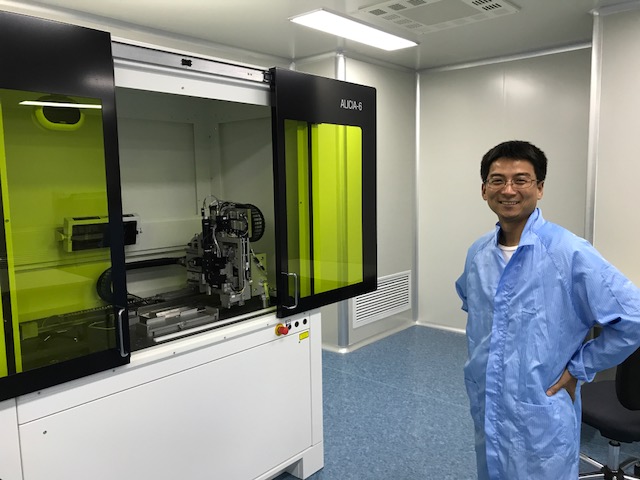 CCNU ALICE/ITS HICs assembly lab
Chip assembly machine, installed and tested
2 technicians trained @Italy and also locally  
Wire bonding machine, will arrive soon, a few weeks, arriveds in June 
2 technicians trained @Italy
1 week local training planned
One old bonding machine in opeation
Wire bonding 
machine location
Dr. Yaping Wang,
Assembly lab director
5/26/17
Ming Liu, sPHENIX Gen. Mtg
2
Technical Resources
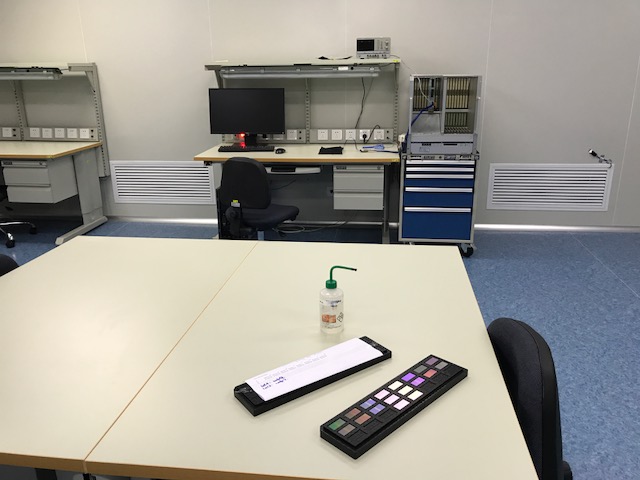 Technical resources
2 mechanical technicians on MAPS chip mounting on FPCB
FPC gluing
Mount chips on FPCB
Wire bonding
Trained at CERN/Italy

1 electronics technician on testing HICs
Test and fix  HICs
Trained at CERN/Italy
 
One Ph.D (An, Mang Mang) trained in all aspects in R&D on HICs assembly and test @CERN

PLAC – Pixel Lab At CCNU
Electronics readout design engineers,  
a team led by Wang, Dong (from ALICE, readout and trigger)
Chip design engineers
A team led by Yang, Ping (participated in ALPIDE design @CERN, 2012-2015)
Staff and Students from CCNU
Staff: 15
Graduate students: 10+ Ph.D and 25+ Master students
Institute of Particle Physics 
Staff: 30+
Postdocs and Students:  10+ postdocs, ~80 students
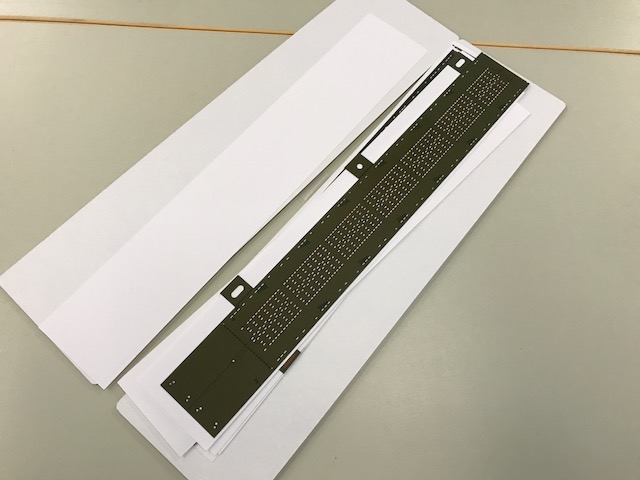 5/26/17
Ming Liu, sPHENIX Gen. Mtg
3
HICs Assembly Lab:  	space ~ 70m2 (1K clean room); 20m2 (10K clean room, 2.9m head room)
Chip and FPC gluing 
Gluing FPC/MAPS
Chip mounting 
Wire Bonding
Electrical circuit testing
Storage
Not Doing:
Stave assembly 
No carbon structures
Machine shop: (Sun, Daming, Tech.)
CNC etc. 
Simple mechanical structures
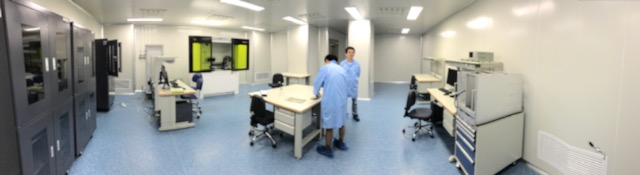 Chip mounting
Wire bonding
Test bench
storage
Gluing & assembly 
tables
5/26/17
Ming Liu, sPHENIX Gen. Mtg
4
Test Bench
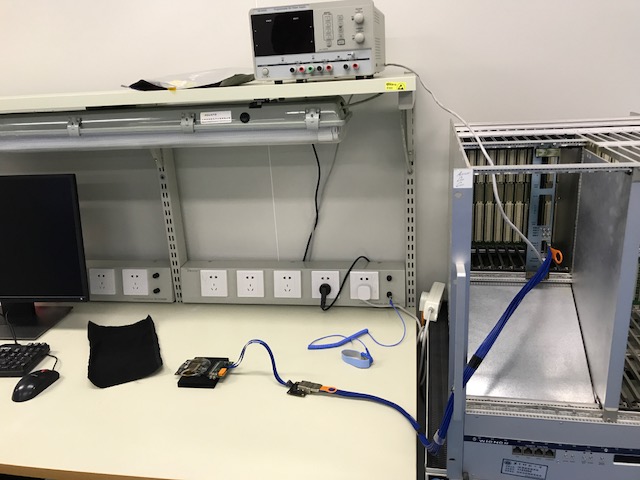 One MOSAIC
4 single chips

What LANL has now
5/26/17
Ming Liu, sPHENIX Gen. Mtg
5
CCNU Plan
CCNU Budget ALICE:  $7.5M RMB
Pay MAPS chips
Pay toolings, jigs
Pay assembly machine 
Technician salary 
Traveling, student labor
To produce 500 ALICE/ITS mid-layer HICs 
~2 HICs per day -> 250 days, 10+ months
 starting from June 27, 20117 –> June 2018  
No immediate use of the lab after June 2018

The lab can be used for MVTX HICs production 
3 months replace jigs, training 
Starting ~Sep. 2018, ~2 HICs per day, -> 35days -> 2 months  (2~3 months)
Many students available for testing


Stave assembly sites: 68 staves 
Stave space frame fabricated at CERN ( by 2017) 
Assemble at US/LBNL?  (replace jigs, copy from CERN ITS/IB) 
China/CCNU? -> replace jigs (copy from CERN ITS/IB)

@CERN 2 staves/week, from MAPS/Spaceframe/stave
CCNU budget sPHENIX: US$100K?

toolings, jigs, training
M&S for operation, gas etc.
Technician’s salary 
Traveling, student labor
Shipping MAPS/HICs/staves
5/26/17
Ming Liu, sPHENIX Gen. Mtg
6
CCNU Plan – Cont.
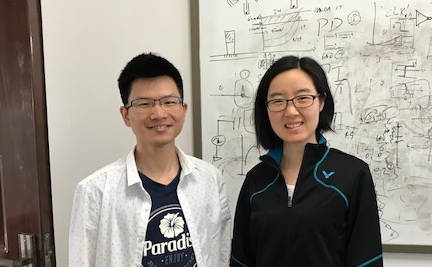 Gao
Yang
Experts and Designers of  ALICE MAPS/ALPIDE on-chip electronics
Analogy circuit – Dr. Chaosong Gao
Digital circuit – Dr. Ping Yang
They will help us!

PLAC – Pixel Lab At CCNU
Also interested in mechanical system integration 
Plan to hire a full time engineer to work on sPHENIX integration effort  
Visit LANL 6-12 months, work on preliminary conceptual design for the MVTX/INTT/TPC

Physics simulation and analysis
Many students
PLAC Ass. Director 
Dr. Xiangming Sun
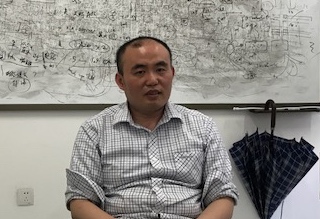 5/26/17
Ming Liu, sPHENIX Gen. Mtg
7
PLAC  Members (Pixel Lab At CCNU)
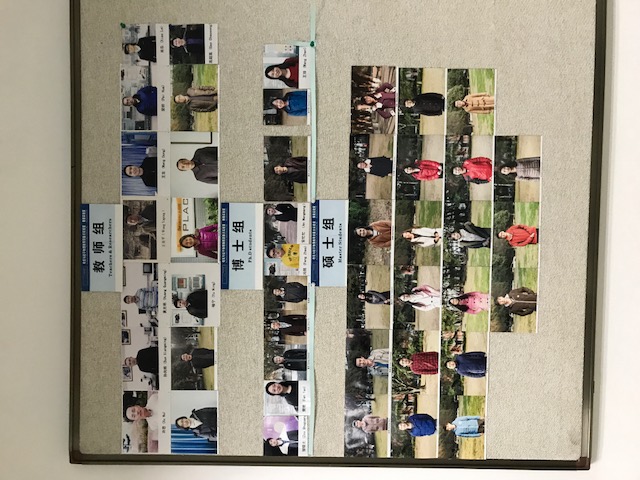 Faculty: ~15
Ph.D students: ~10
Master students: ~25
5/26/17
Ming Liu, sPHENIX Gen. Mtg
8
Stave production plans
Plan-A
CERN production:
Assembly and test 
Time: starting 08/2018, 6-9 months  

Plan-B
HICs production @CCNU, Sep. 2018, 2-3 months
Stave space frame production @CERN ITS/IB, by 2017
Stave assembly: US/LBNL? Or China/CCNU, 4-6 months
DOE Budget: FY18 

Impact on sPHENIX start date?

CCNU option  plan A?
5/26/17
Ming Liu, sPHENIX Gen. Mtg
9
R&D @LANL on MAPS Single Chip Readout
Sho, Elena, Xuan et al
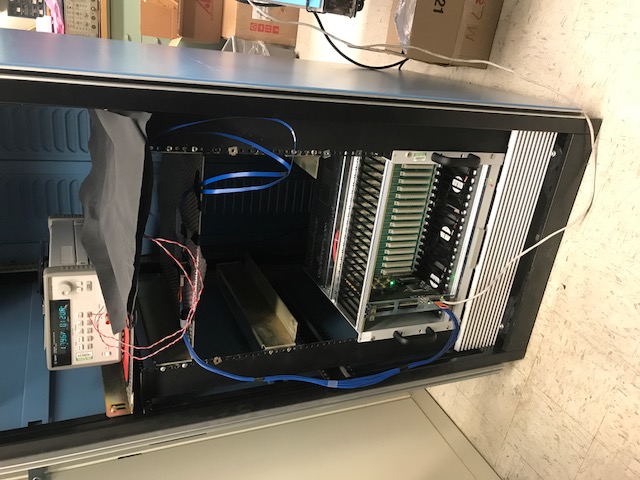 MAPS chip
MOSAIC test bench in operation
Single MAPS chip with high-speed readout 
Threshold scan
Noise scane 
Test data readout speed 
1.2Gb/sec
0.6Gb/sec 
0.4Gb/sec
Test firefly cables 
5m (ALICE default)
7m, 10m
Short extension cables, +20~30cm
10m FireFly cable
MOSAIC test bench
5/26/17
Ming Liu, sPHENIX Gen. Mtg
10
Test under internal trigger (40MHz)
From Xuan
Readout speed 1.2 Gb/s and 50 injections.
Scan the threshold per pixel and the average value is 385.12±44.17 (e).
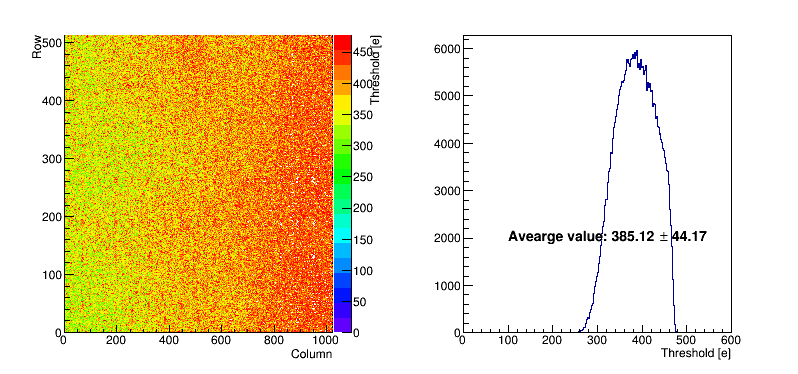 5/26/17
Ming Liu, sPHENIX Gen. Mtg
11
Test under internal trigger (40MHz)
From Xuan
Readout speed 1.2 Gb/s and 50 injections.
Scan the noise per pixel and the average value is 7.47±1.80 (e).
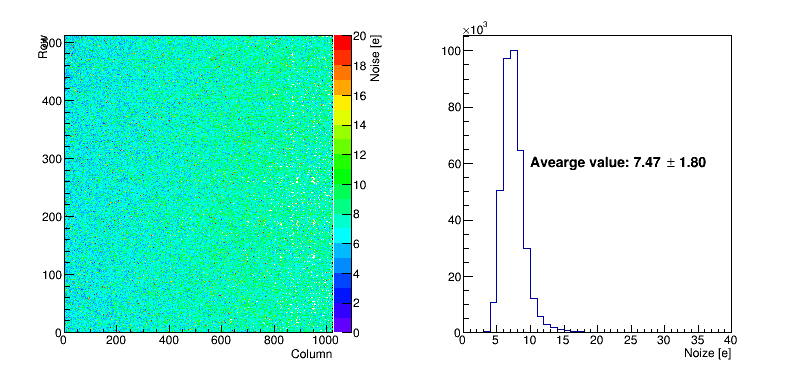 5/26/17
Ming Liu, sPHENIX Gen. Mtg
12
Test under internal trigger (40MHz)
From Xuan
Readout speed 600 Mb/s and 50 injections.
Scan the threshold per pixel and the average value is 394.33±41.79 (e).
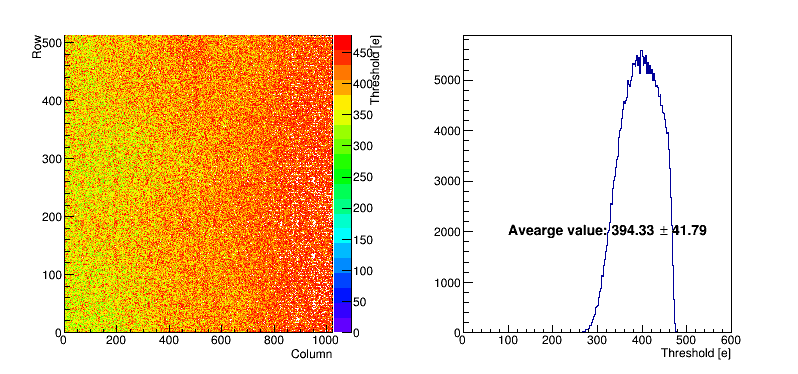 5/26/17
Ming Liu, sPHENIX Gen. Mtg
13
Test under internal trigger (40MHz)
Readout speed 600 Mb/s and 50 injections.
Scan the noise per pixel and the average value is 7.53±1.76 (e).
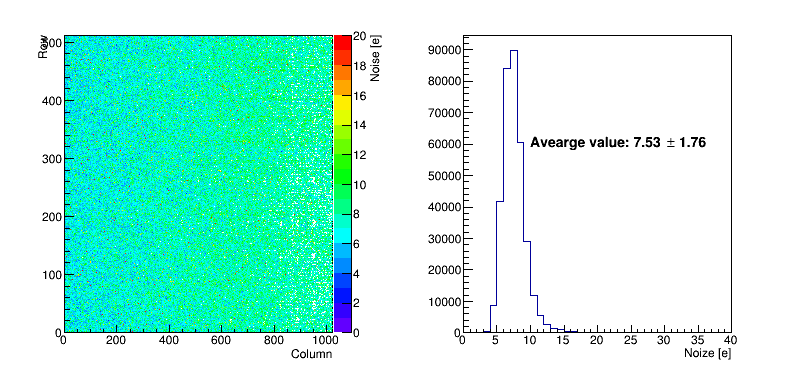 5/26/17
Ming Liu, sPHENIX Gen. Mtg
14
MVTX single Chip Lab test To-Do List
Check the readout occupancy and efficiency under different internal trigger clock (10-40MHz), readout speed (400-1200Mb/s) and threshold (set up by the analog signal or the configuration file?).
Check the electric trigger logic setup etc, set up the external trigger with a pulse generator.
Set cosmic ray triggers with scintillator bars or pads to read out single MVTX chip with the external coincidence cosmic ray trigger. 
Design of single chip based telescope in progress
Efficiency tester
Simple tracker
μ-
μ-
5/26/17
Ming Liu, sPHENIX Gen. Mtg
15